SMD placement @ NTC
Quite some struggling with Cu oxide and most likely BCB remainders on some of the samples we got from Laci
Very bad wetting of the solder balls 
Some investigation needed since, apparently,  this did not happen with samples sent to IZM.
NTC got last week 2 new samples with an additional plasma step
Perfect wetting on these new samples
Latest news: The two modules have solder balls in every pad. They started yesterday with passive placement.
Carlos Lacasta
1
Vertex 2013 Conference
Samples
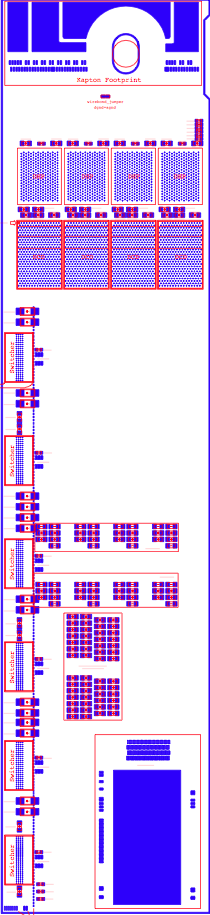 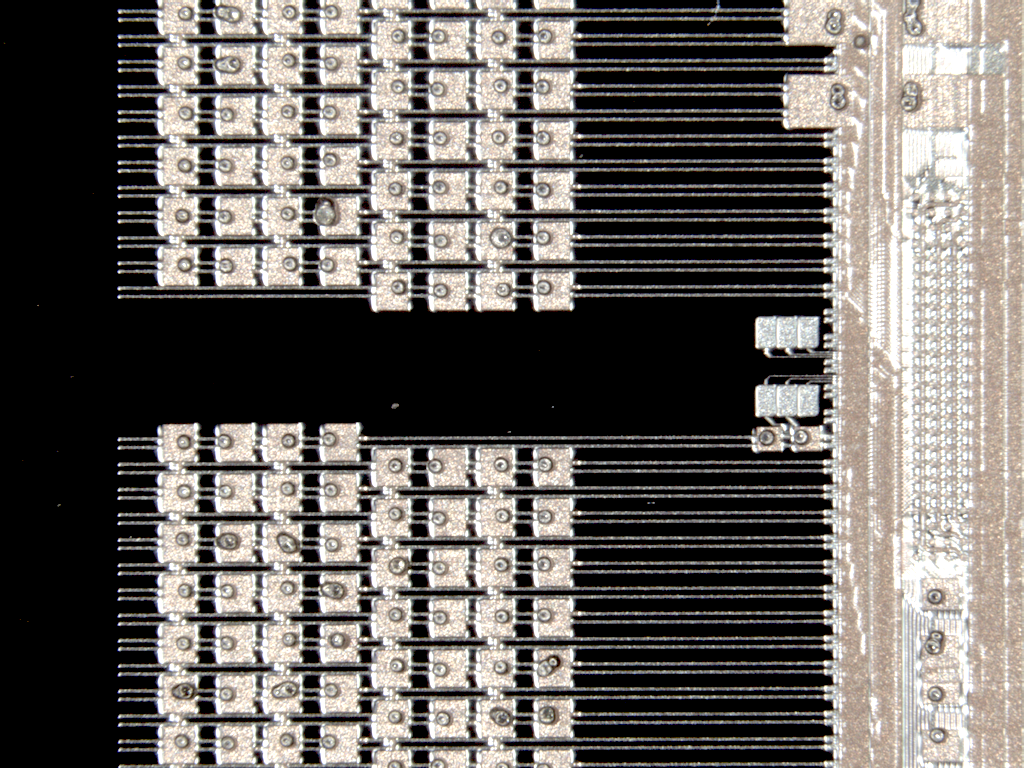 Carlos Lacasta
2
Vertex 2013 Conference
Samples
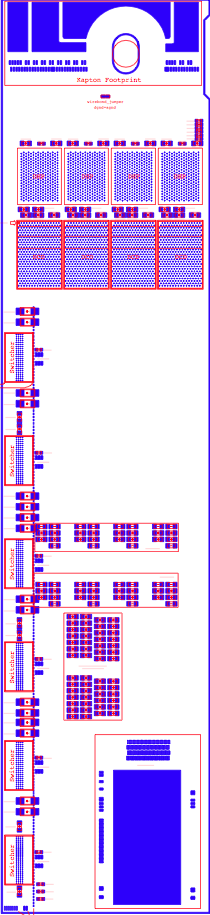 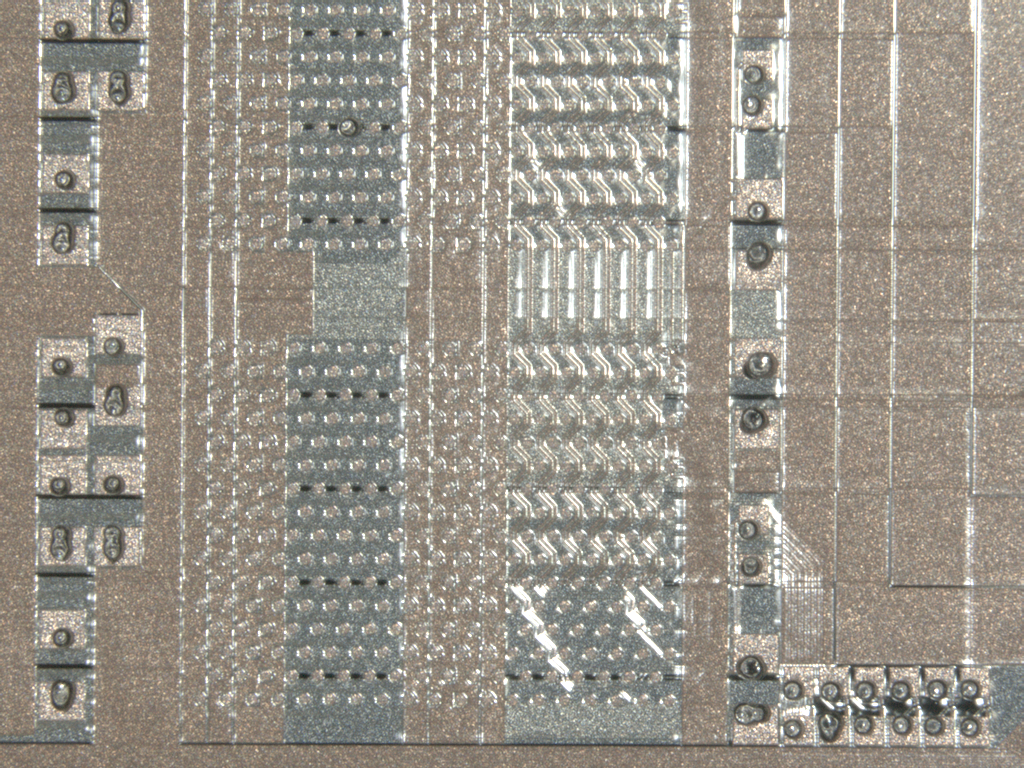 Carlos Lacasta
3
Vertex 2013 Conference
Samples
Bigger pads might need 2 balls. Have to see after passive placement
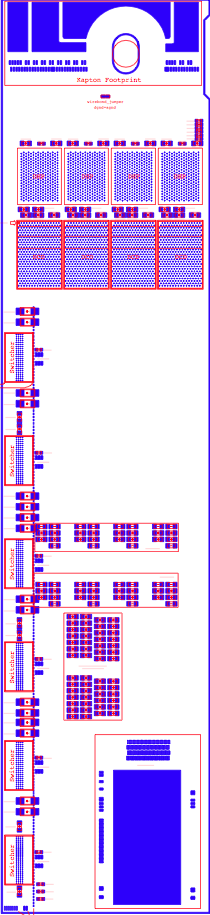 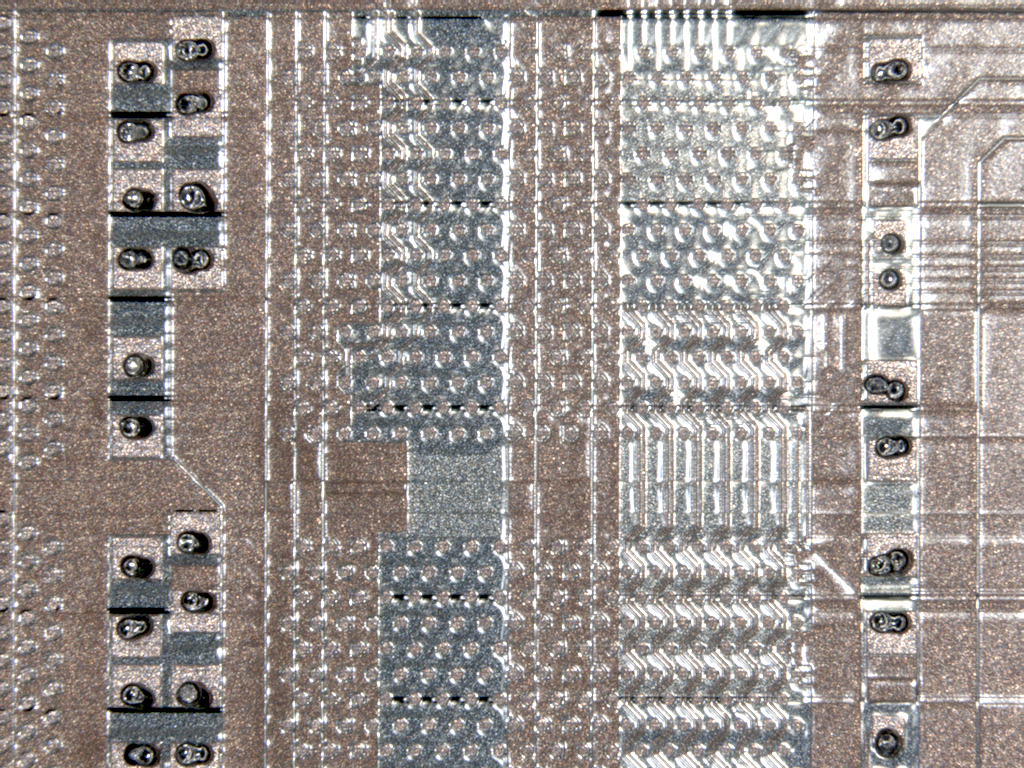 Carlos Lacasta
4
Vertex 2013 Conference